Весенние цветы
Подснежник
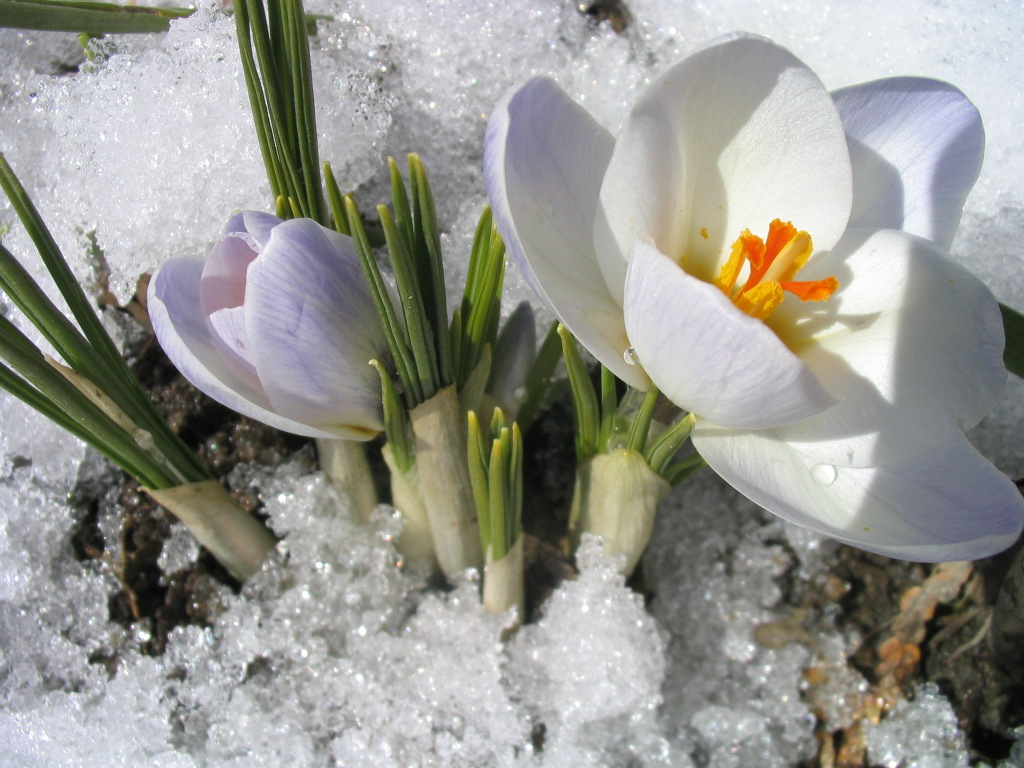 Мать-мачеха
Нарцисс
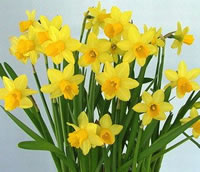 Ландыш
Тюльпаны
Медуница
Ветреница
Сон-трава
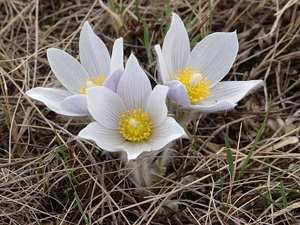 Гусиный лук
Красная книга